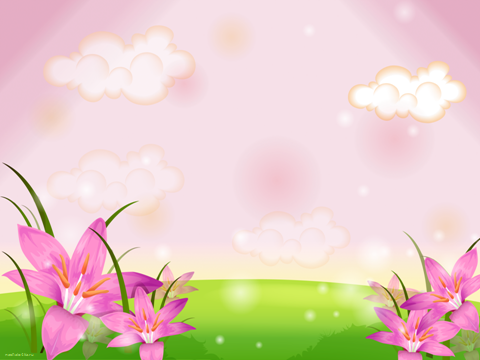 Муниципальное автономное образовательное учреждение детский сад №3 «Светлячок»
г. Кировград
Дифференциация звуков  
[З] –[ Ж]
Составила учитель – логопед 
Багина А.А.
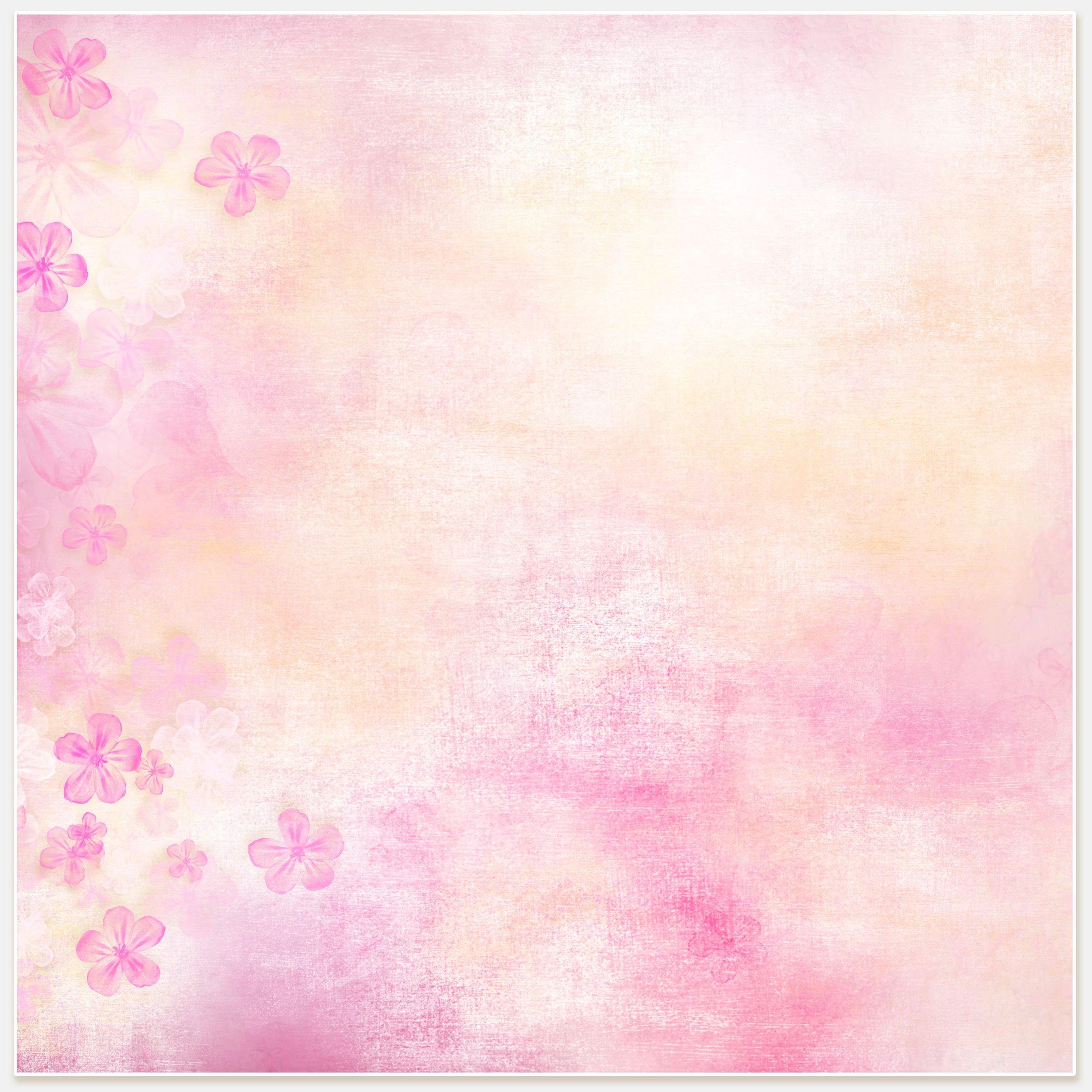 Характеристика звука [ З ]
Звук З:                           согласный, звонкий, бывает твердый, бывает мягкий.
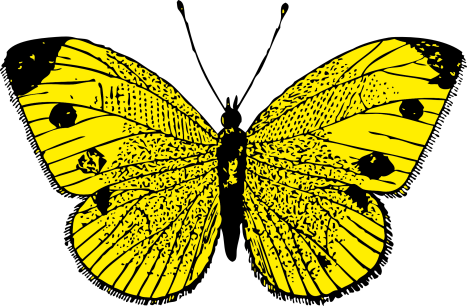 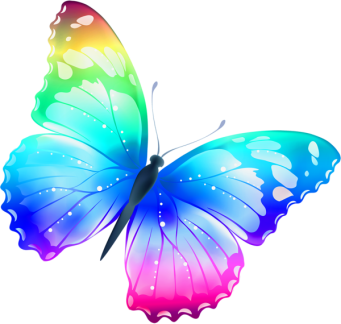 При произношении губы растянуты в улыбке, язычок лежит за нижними зубами , воздушная струя холодная.
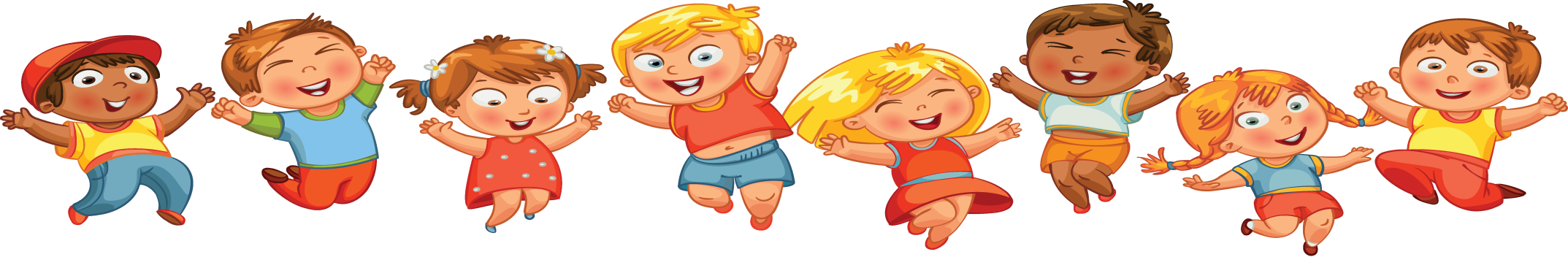 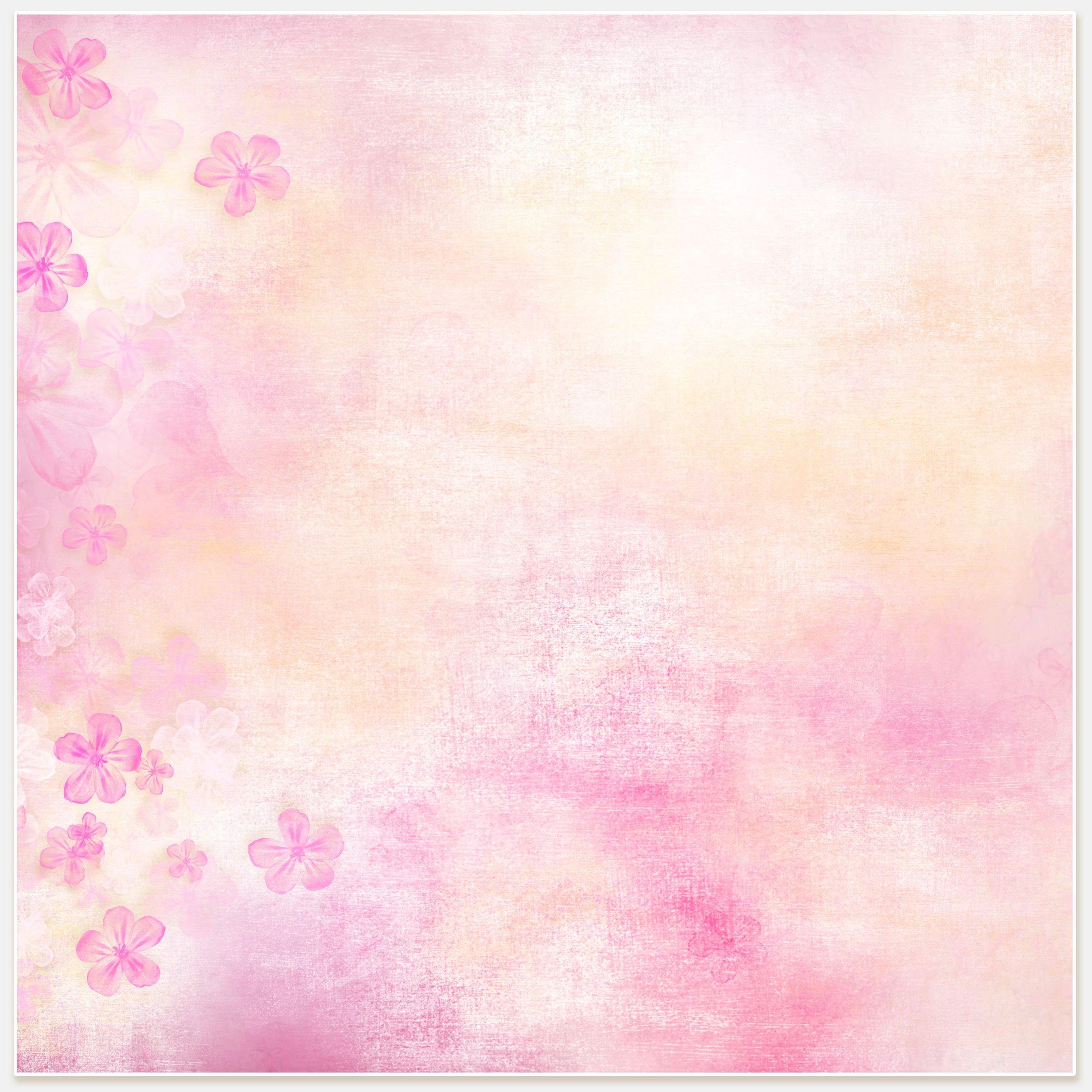 Характеристика звука [ Ж ]
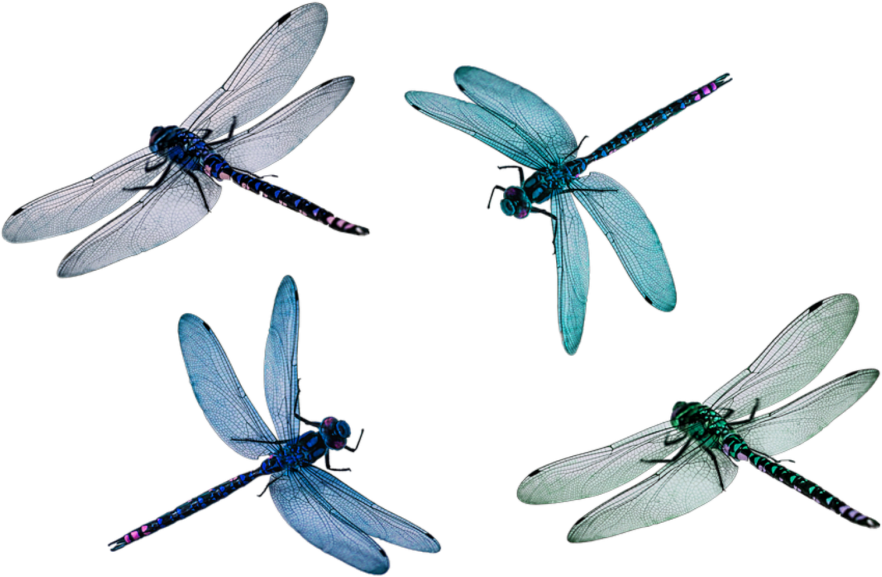 Звук Ж:                           согласный, звонкий, всегда  твердый.
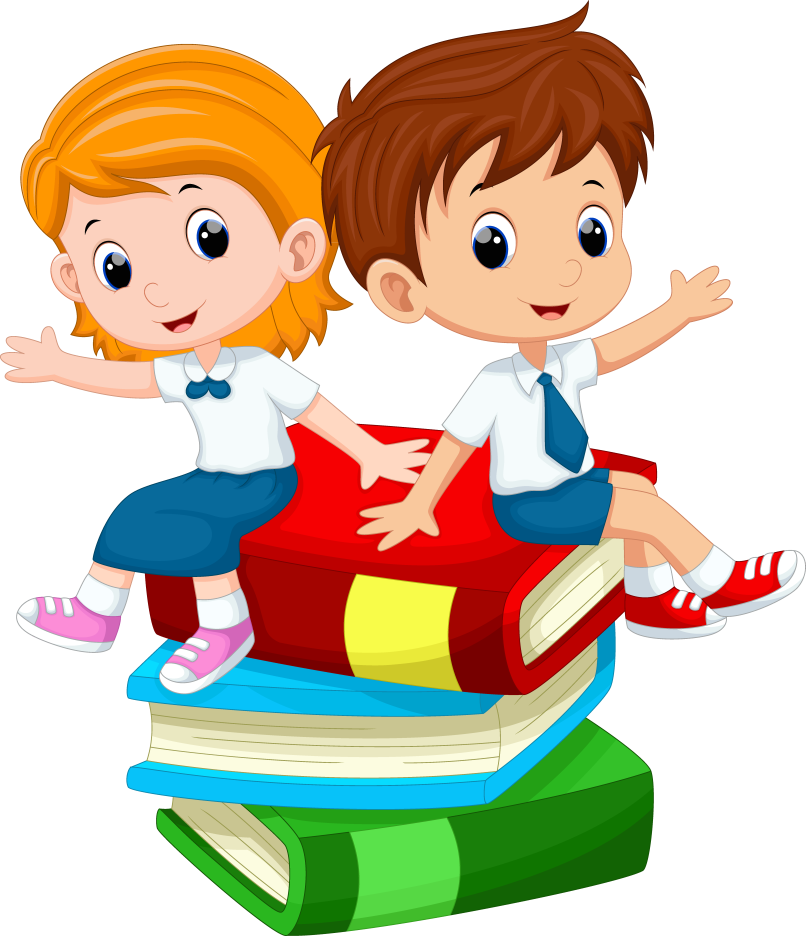 При произношении губы округлены, язычок поднят вверх, воздушная струя теплая.
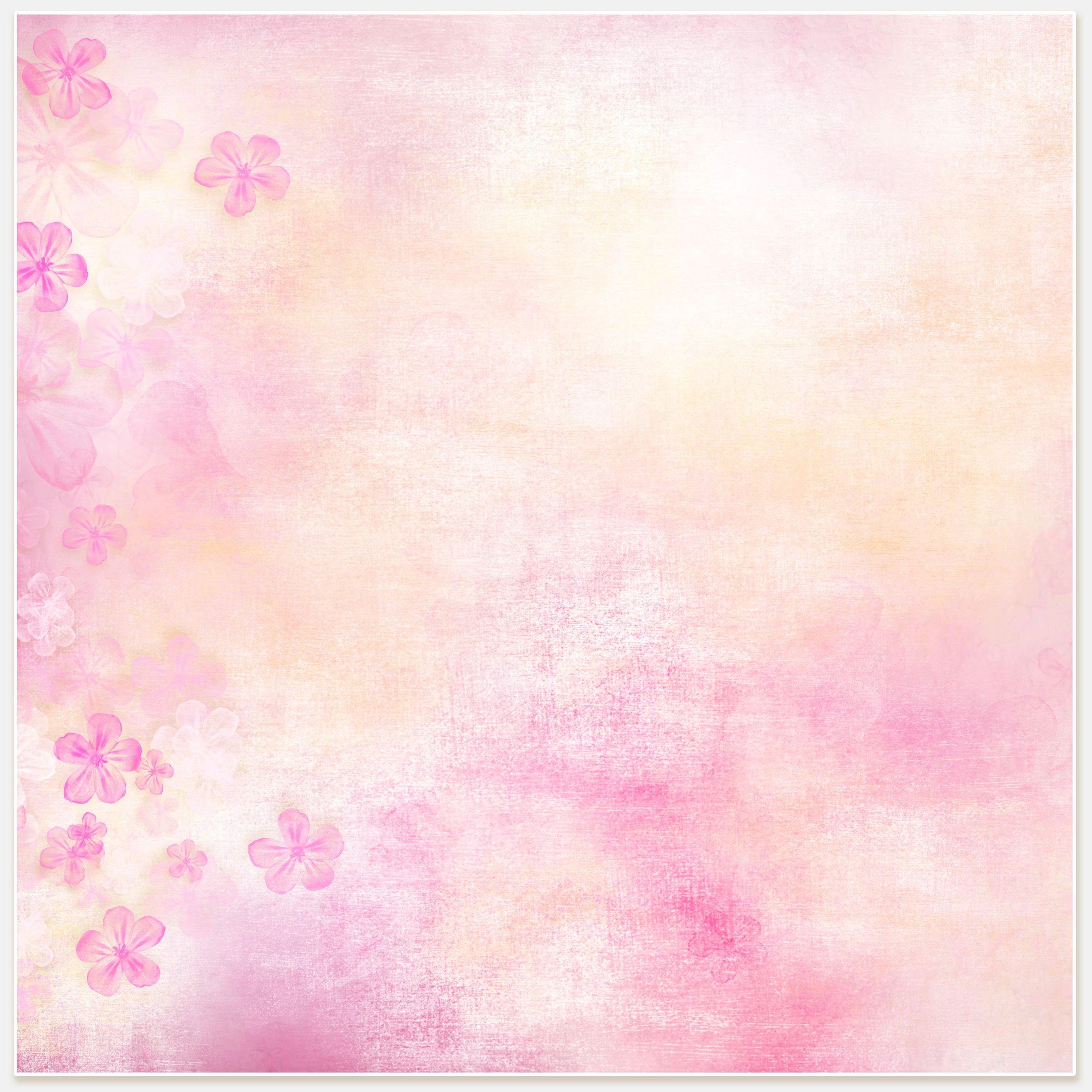 Обозначаем звук [З] буквой 
З
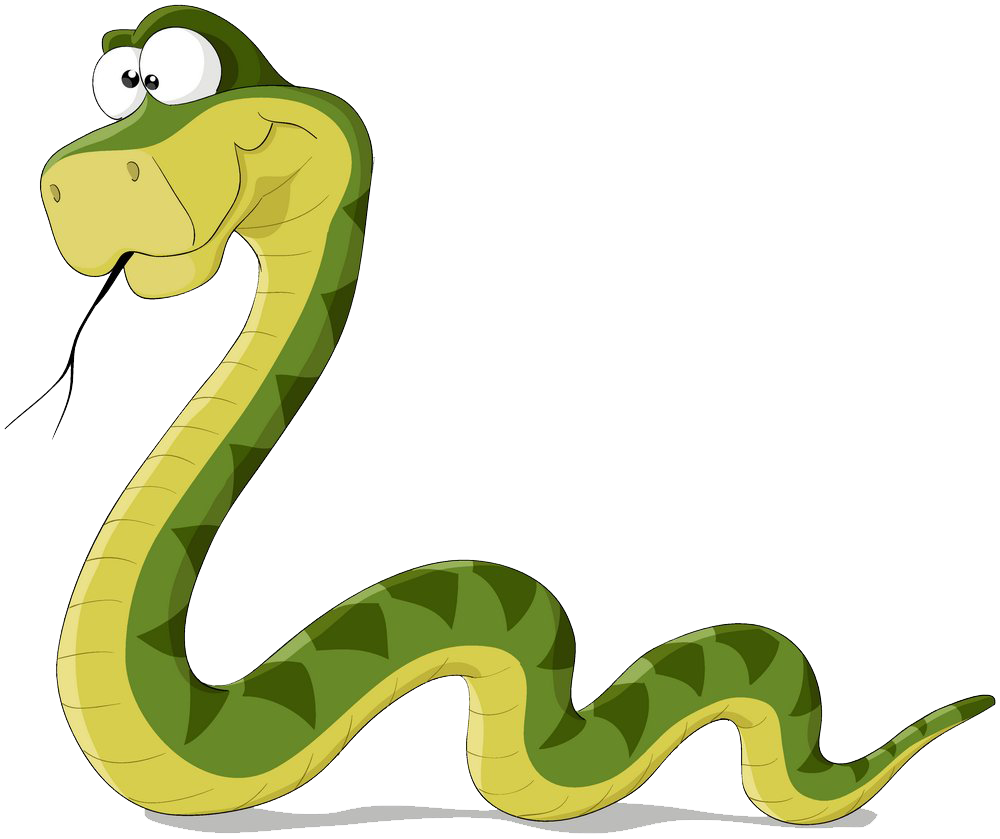 Обозначаем звук [Ж] буквой 
Ж
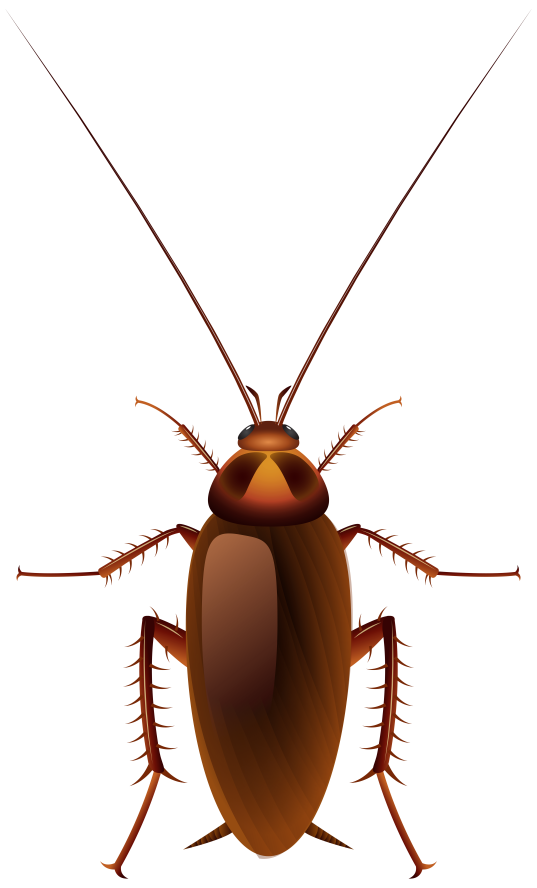 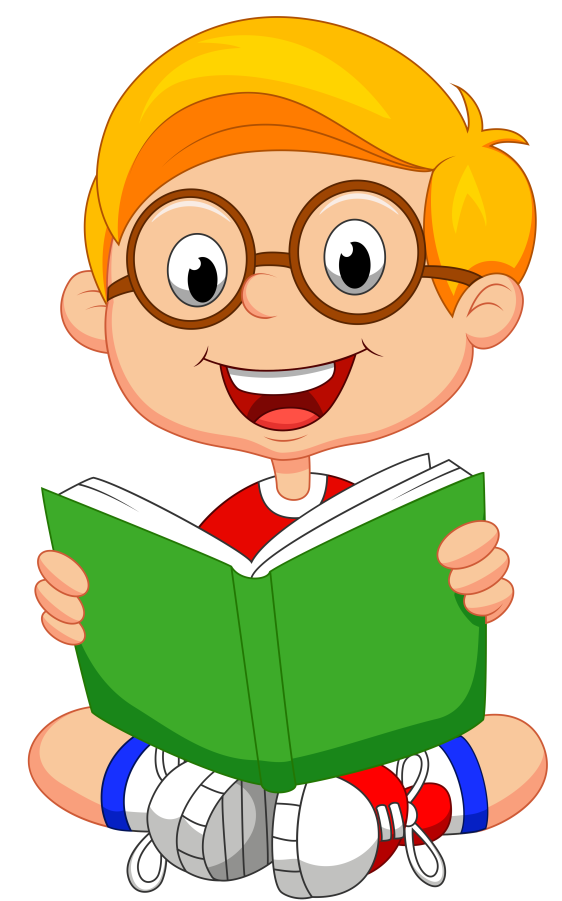 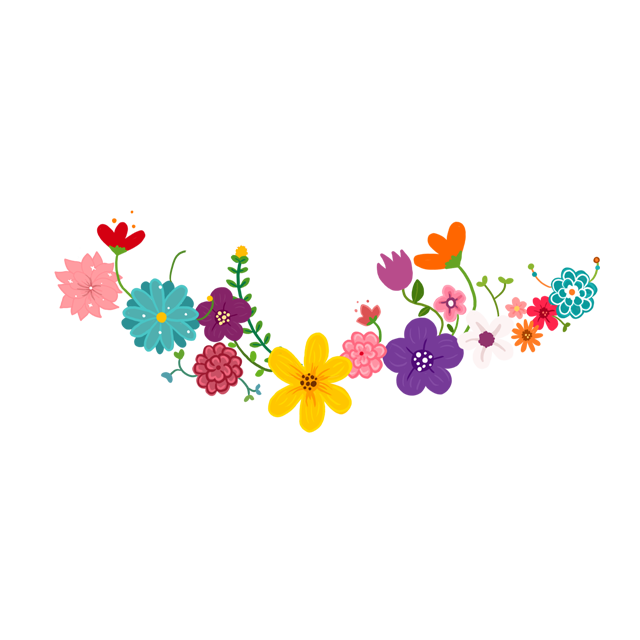 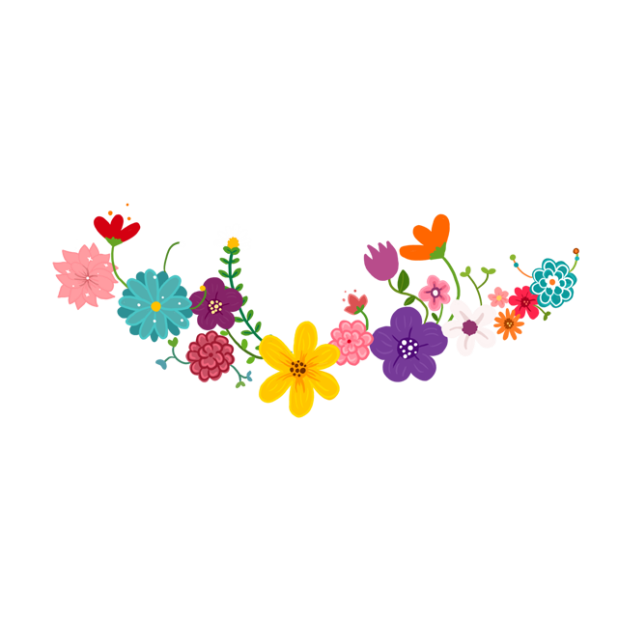 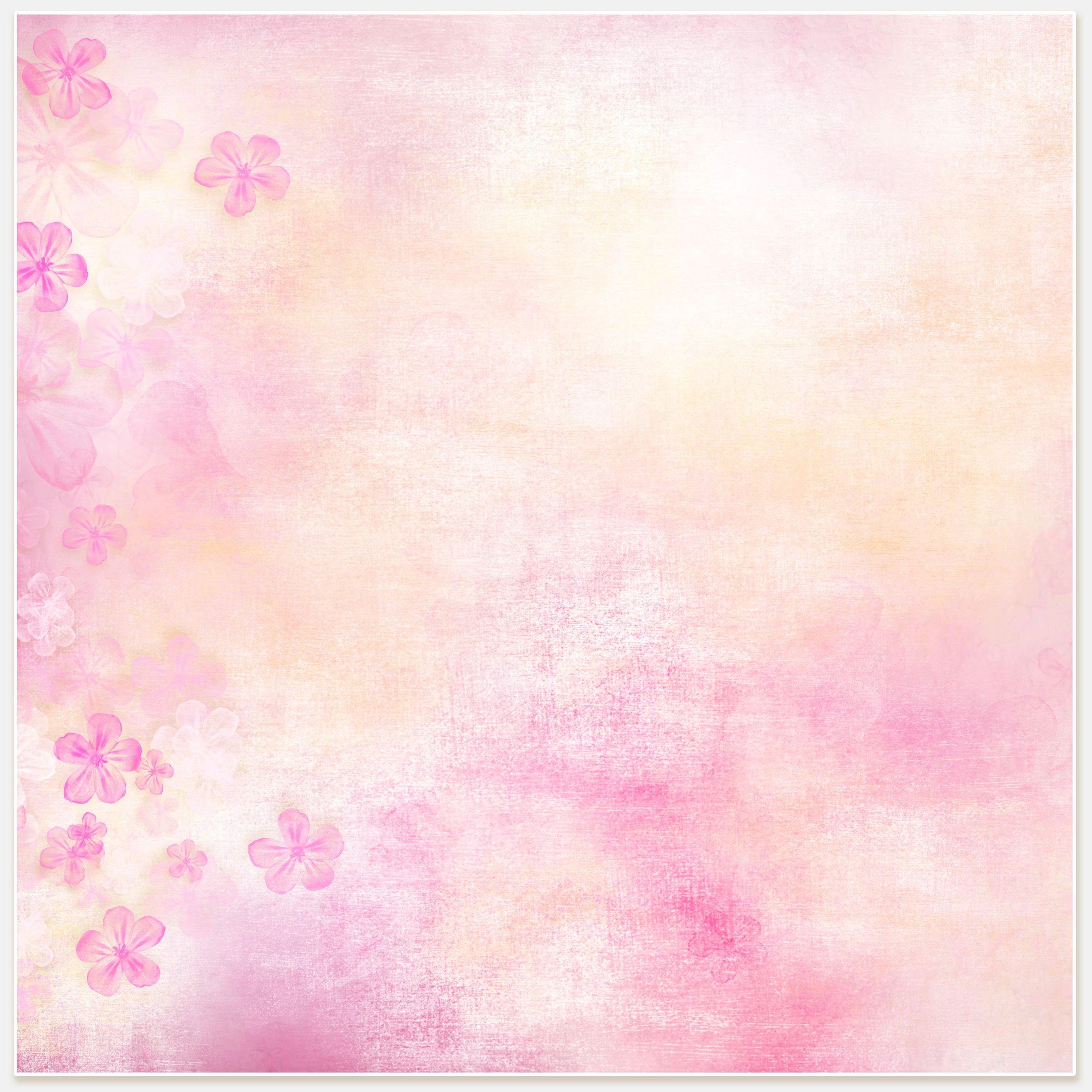 Вставь нужную букву                  З или  Ж
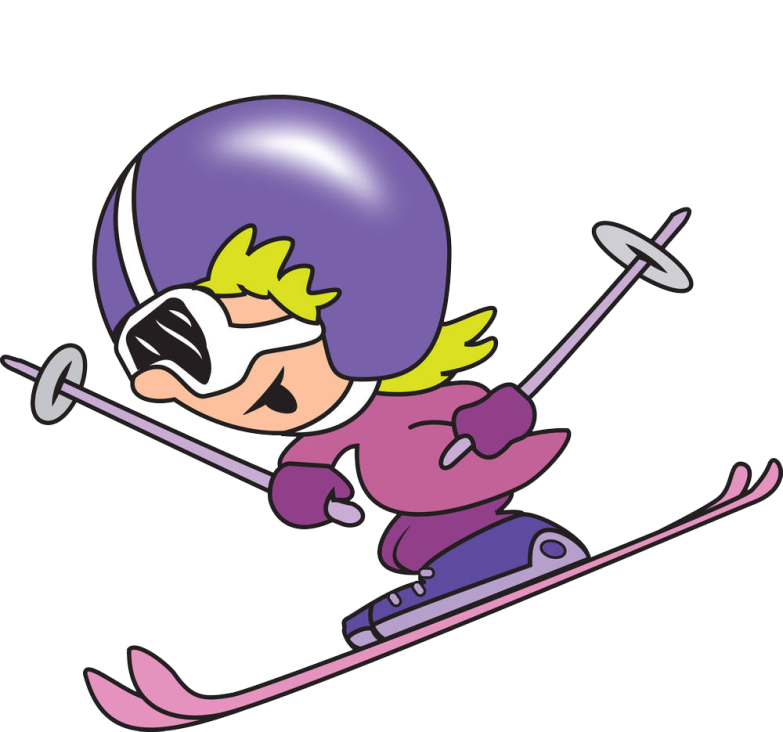 У Ли…ы новые лы…и.

В …оопаарке …ивет полосатая …ебра.

Сне…инки падают на …емлю.

У дома …еленая лу…айка
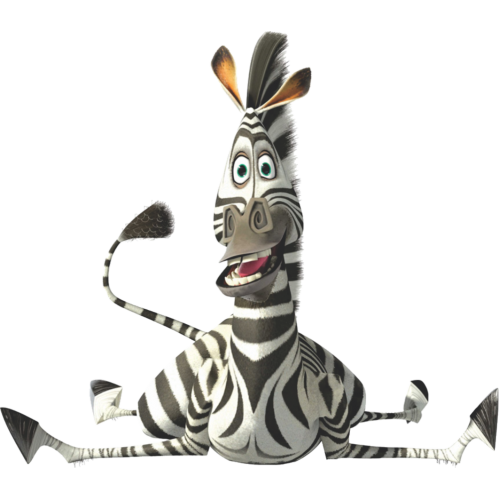 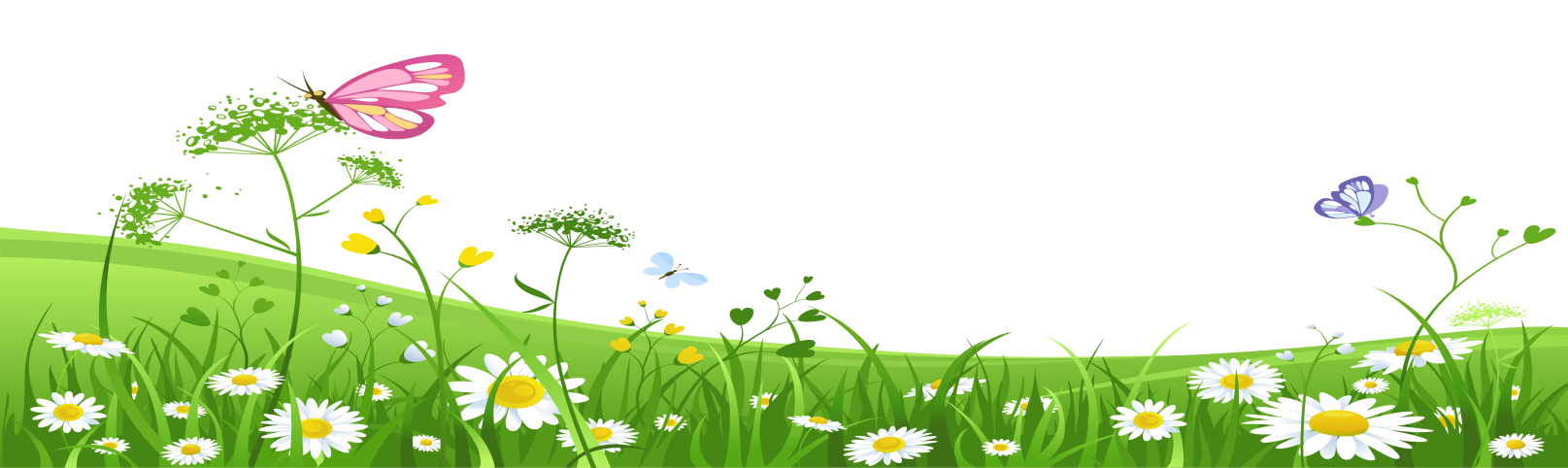 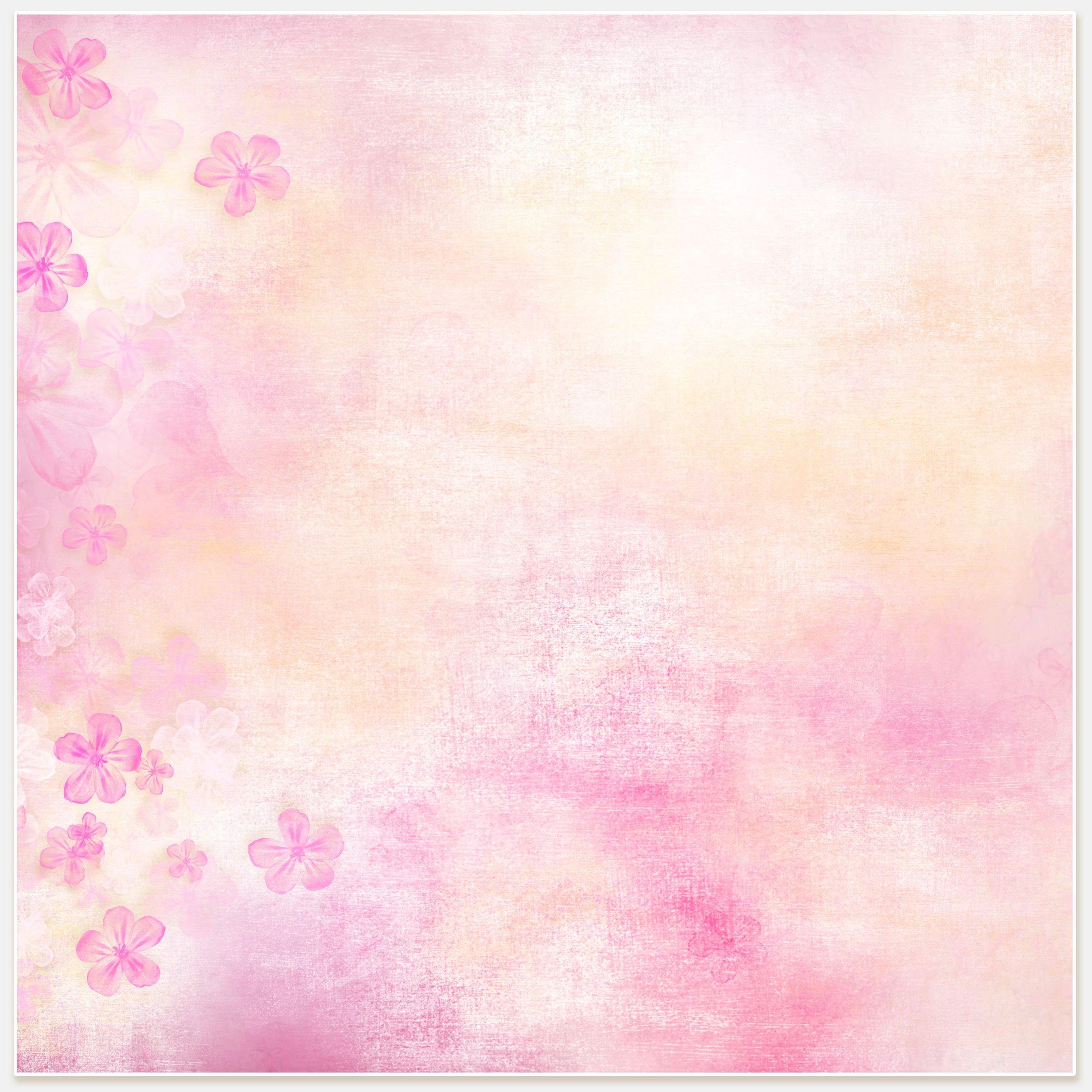 Повтори правильно
За – Жа
Зу – Жу
Зы – Жи
Жа – За – Жа
Зу – Жу – Жу
Жи – Зы - Зы
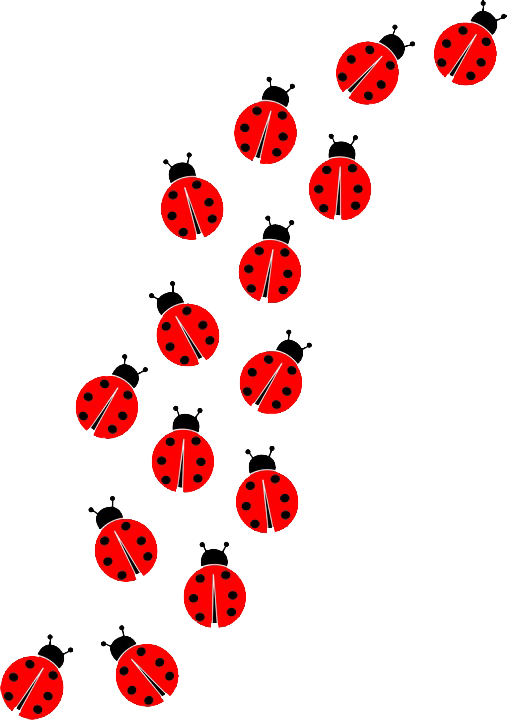 оЗ – оЖ
уЖ – уЗ
иЖ – иЗ
аЖ – аЗ – аЖ
уЖ – уЗ – уЖ
ыЖ – ыЗ - ыЗ
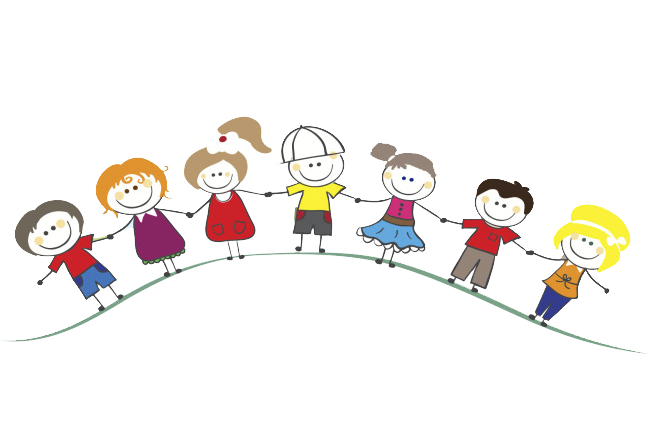 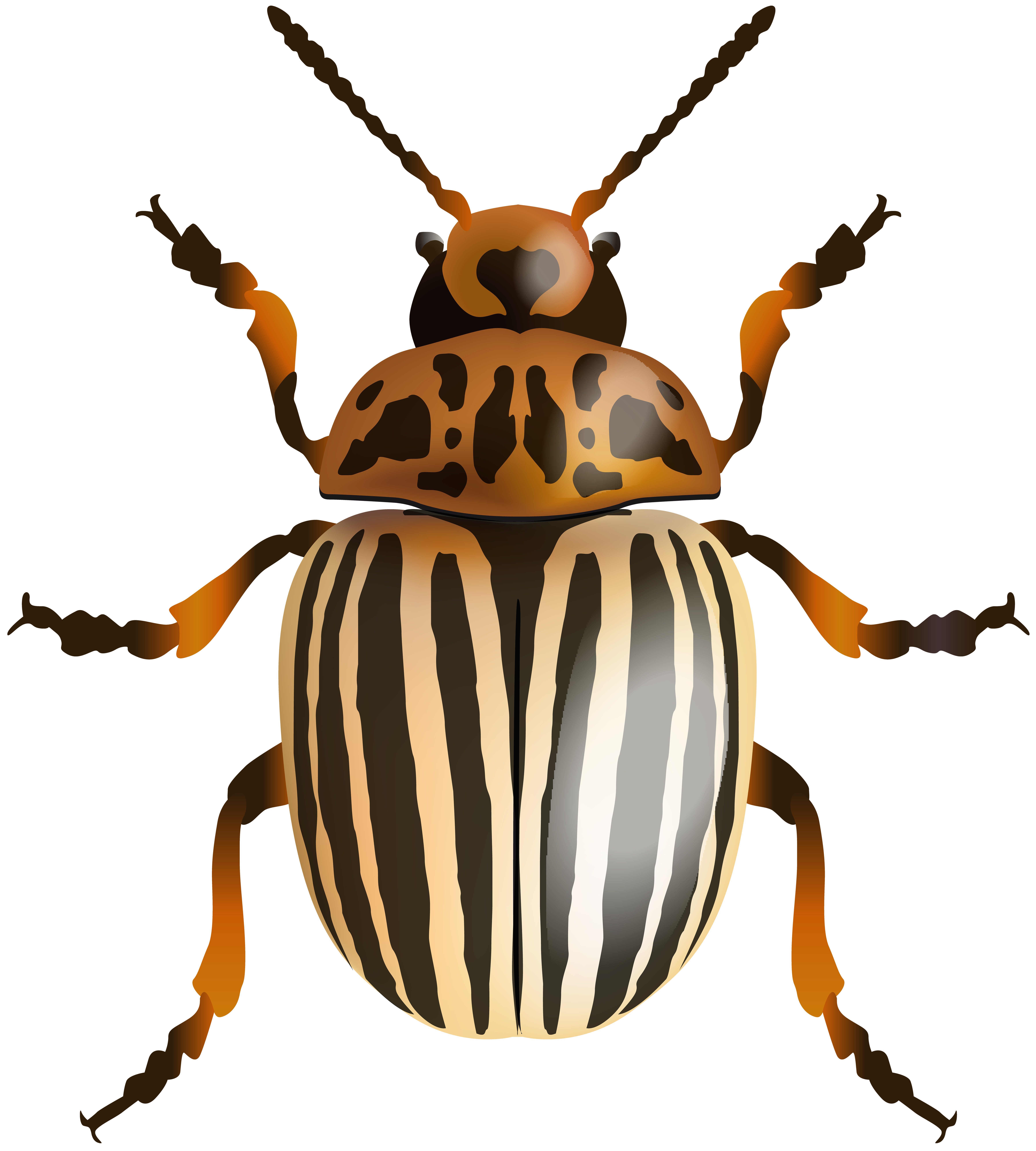 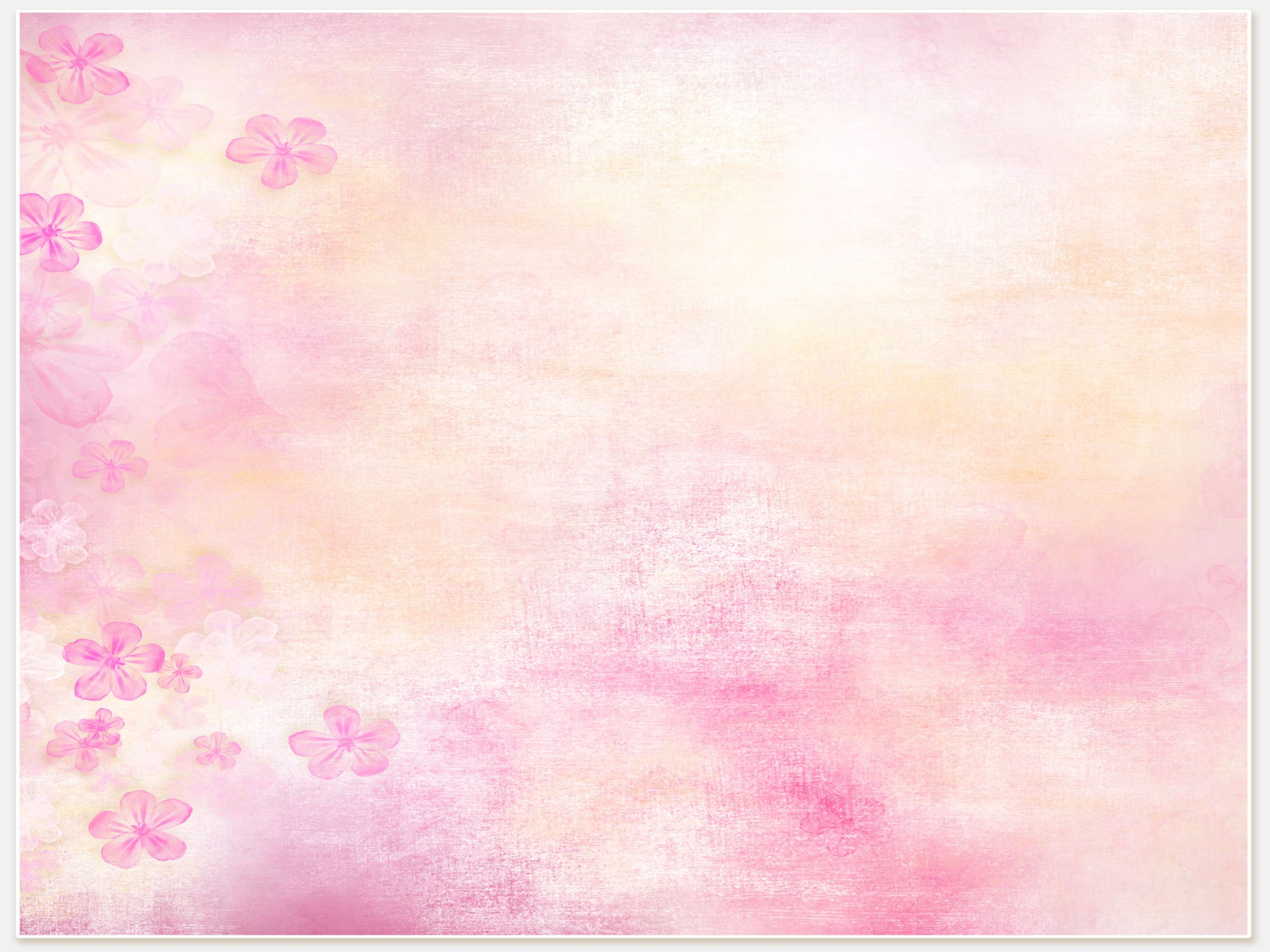 Что лишнее в каждом ряду. Объясни свой ответ.
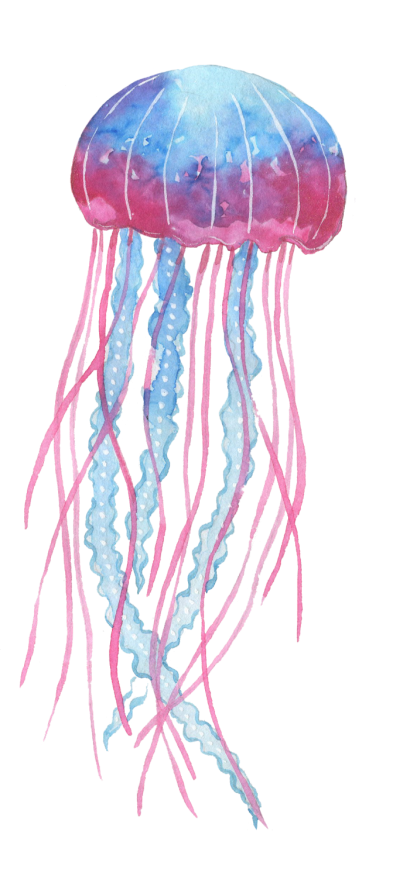 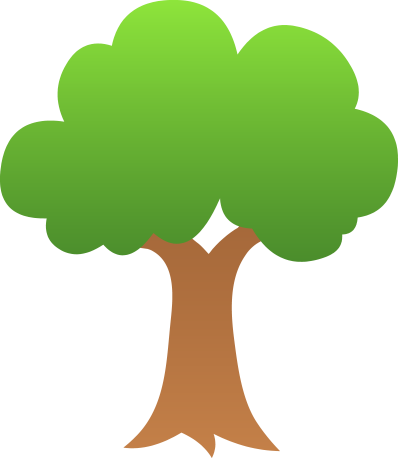 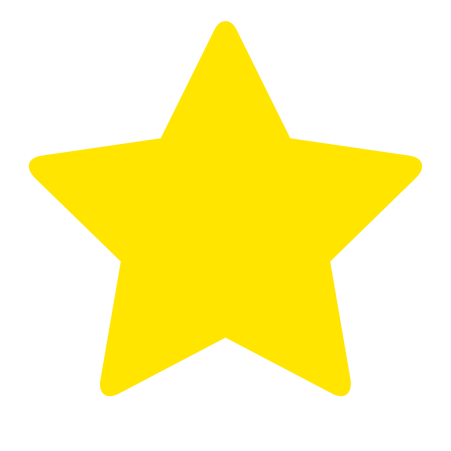 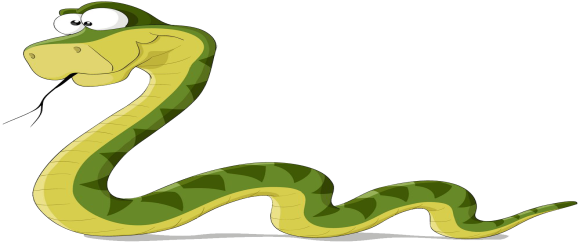 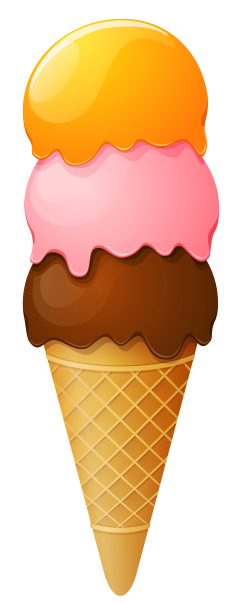 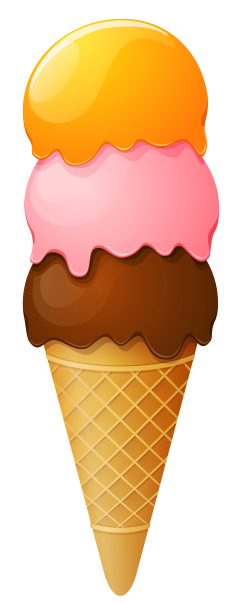 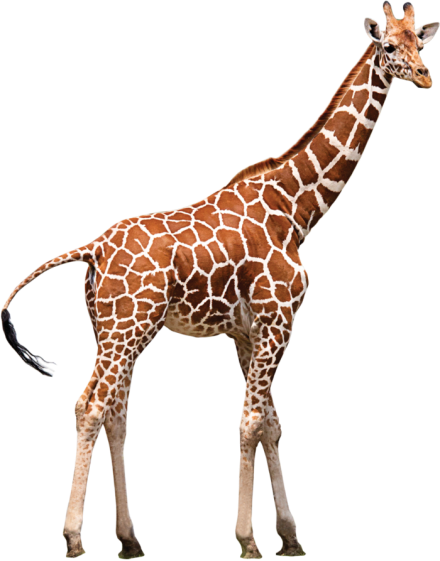 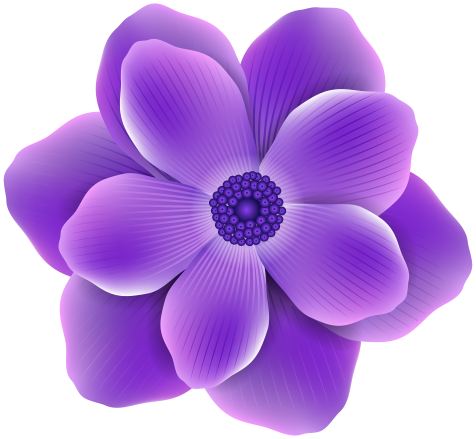 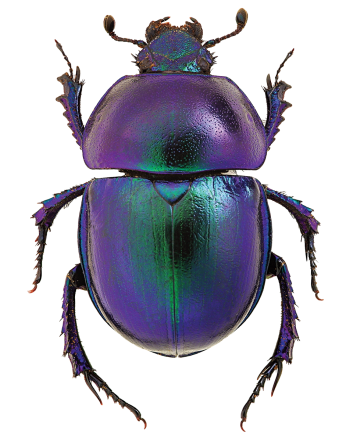